CWC 2016 Tunnel Team B (Electrical): Final Concept
Michael Evans, Korey Holaas, Scott Muente,
Jess Robinson, Zachary Sabol, and Brayden Worrell
Project Description
Design, iterate, and build a small-scale turbine to perform in the CWC 2016 competition that reflects the business plan drafted by the Deployment and Business portions of the team.
Sponsored by: The US Department of Energy (DoE) and the National Renewable Energy Laboratory (NREL).
Advised by: David Willy, Karin Wadsack.
Slide number - names
Design Requirements
Engineering Requirements:
Produce Continuous Power (1)
Withstand High Wind Speeds (2)
Design an Innovative Load (3)
Fit the Design within the Testing Space (4) 
Quickly Assemble and Disassemble (5)
Shut Down on Push Button Activation or Loss of Power (6)
Design Links:
Controls: State Diagram and Braking (ER’s 2, 5, & 6)
Load: Diversion Load (ER’s 1, 2, 3, & 5)
Power Electronics: Rectification (ER 1, 2, & 4) and DC/DC Conversion (ER 1, 2, & 4)
Software: State Diagram and Algorithms (ER 1, 2, & 6)
Slide number - Brayden Worrell
Design Description - Power Electronics
Active Rectification with MOSFETs
Uses transistors to switch between different parts of a circuit, converting AC power to DC power.
Causes a miniscule loss (under half a volt) while drawing little power.
Chosen the STP 75nf75 MOSFET [B1].
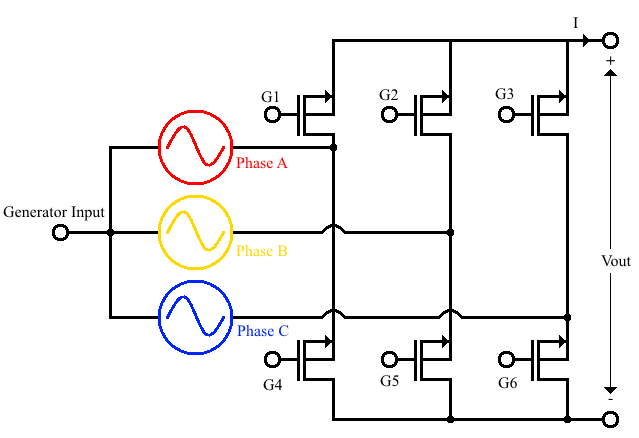 Slide number - Brayden Worrell
Design Description - Power Electronics
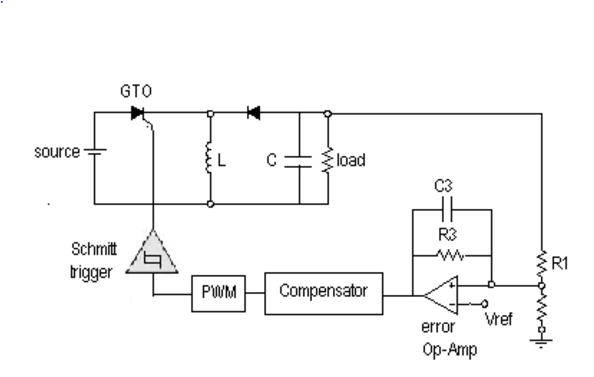 Buck-boost Converter
Utilizes MOSFETs as switches to control flow of current through the power stage.
Duty cycle regulated by closed-loop voltage-mode controller.
Synchronous vs. Asynchronous
Continuous Conduction Mode (CCM)
Power Quality
Slide number - Korey Holaas
Design Description - Controls and Software
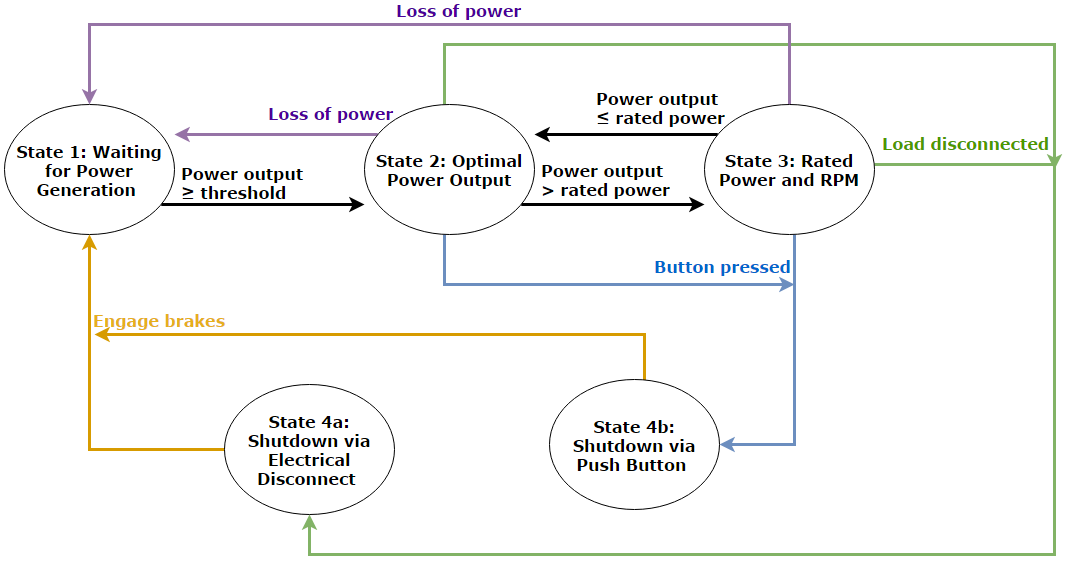 State diagram
Threshold
Rated power
Pushbutton
Load disconnected
Brakes
Slide number - Michael Evans
Design Description - Controls and Software
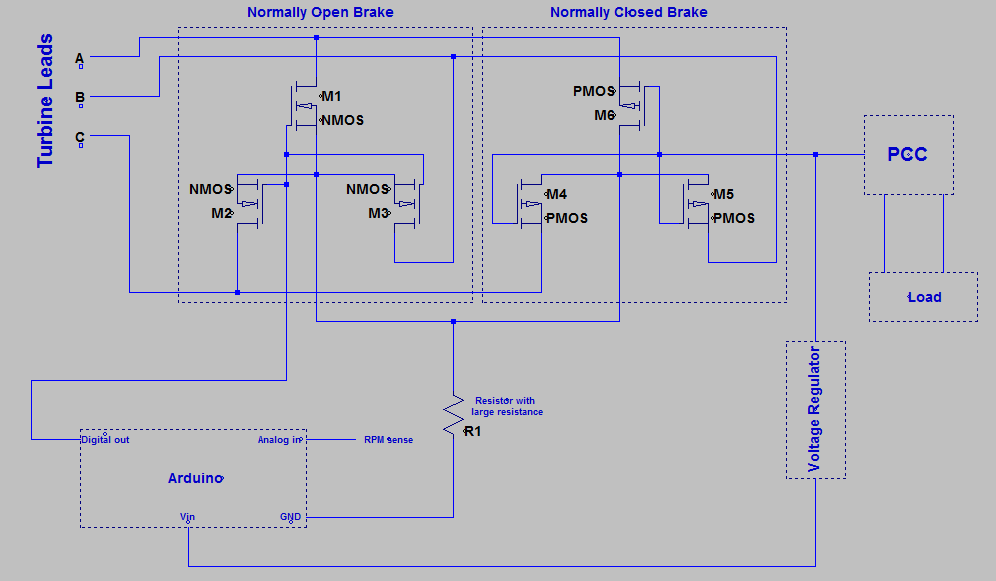 Brake System
Dual electrical brake: Split-up braking conditions with NMOS and PMOS transistors
Inspired by 2014 Penn State design [J1]
Still could add more redundancy to design → increase reliability
Slide number - Jess Robinson
Design Description - Load
Diversion Load
A diversion load allows us to charge a battery bank without having to worry about over charging it
When the battery is fully charged the controller (Arduino micro controller) uses a control switch to switch power to the resistive, diversion load. 
The battery will be a 12V, .8Ah lead acid battery 
Display Chosen
An arduino with a bluetooth to send information from the turbine to a computer 
Bean use 3.3 to 5 V
Bean to iPhone 250 meters or 820 feet
Bean to Bean 400 meters or 1300 feet
Slide number - Scott Muente, Zachary Sabol
Prototype
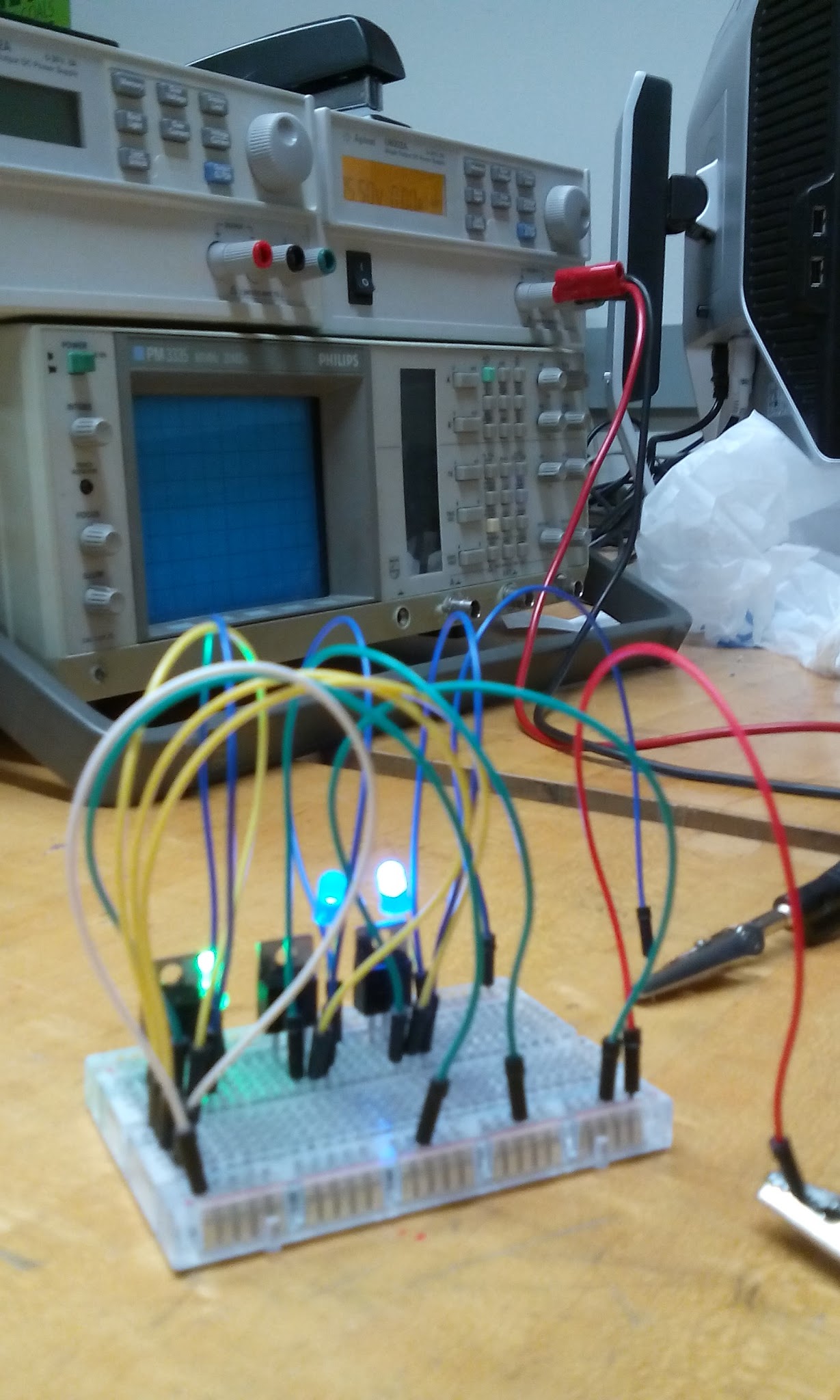 During the presentation, smoothly transition to showcasing the prototype you have built and how it impacted your design.
Proof-of-Concept Prototype: 
Arduino Uno (control system)
MOSFETs and LEDs
Power Supply (turbine)
A slightly larger but to scale prototype of the load. 
Gives us an idea of the dimensions of the load
The load will be hooked up but not mounted or attached to the turbine
Feel free to move around my picture of the proof-of-concept to fit a picture of the load prototype, if you have one. - Jess
Slide number - Scott Muente, Jess Robinson, Zachary Sabol, Brayden Worrell
Budget
Describe the project’s budget including total dollars available, anticipated expenses, actual expenses to date, and the resulting balance.  What is the DOE budget again?
Future expected costs, previous costs, and estimated dates for those costs (buy on/by this date).
Electrical brakes: 
PMOS and NMOS transistors (activate brakes)
Wires, connectors, and electrical tape
Total: $81.60 [J2], [J3]
Load:
P75NF75 MOSFETs
Total: $9.10
Budget statuses for other turbine components?
Slide number - name
Schedule
Provide a schedule for the next term showing when key tasks will be completed.  Indicate if you are currently on, ahead, or behind schedule.
Include major and minor deliverables, but leave out weekly meetings (times still unsure).
Slide number - Zachary Sabol
Schedule part 2
continued
Slide number - Zachary Sabol
Work Cited
[B1] - STMicroelectronics. (2007). N-channel 75V - 0.0095Ω - 80A - TO-220 - TO-220FP - D2PAK STripFET™ II Power MOSFET [PDF]. Available FTP: http://www.st.com Directory: web/en/resource/technical/document/datasheet/CD00002771.pdf
[J1] - K. Palamara, et al., “A review of the conceptual design process and the analysis of the remote wind PSU turbine,” Penn State Univ., State College, PA, 2014.
[J2] - J. Robinson, “Amazon Purchase Order,” PO-CWC16-Tb-Amazon-002, Nov. 20, 2015. 
[J3] - J. Robinson, “DigiKey Purchase Order,” PO-CWC16-Tb_DigiKey-001, Nov. 20, 2015. 
[2]
[3]
[4]
[5]
...
Slide number
Questions?